Dal peer tutoring al cooperative learning
Maila Pentucci
Università di Macerata
Una premessa
Bruner parlava di «pedagogia popolare»:
intesa come insieme di “teorie ingenue” sul funzionamento della mente del bambino, sul suo sviluppo, sull’apprendimento, ecc. Non sarebbero, perciò, tanto le teorie pedagogiche a guidare l’insegnante nella sua pratica quotidiana, quanto un insieme di assunti impliciti ed intuitivi, in parte di senso comune e in parte assimilati dal docente durante la sua formazione iniziale e l’interazione con gli altri docenti.
[pedagogia del senso comune]
La teoria dovrebbe servire a problematizzare tali convinzioni e a trasformarle in modelli educativi dotati di senso. Si tratta di un elemento essenziale della professionalità docente.
Peer tutoring
Come attivare dispositivi di tutoraggio tra pari
L’apprendimento tra pari
PEER TUTORING = TUTORAGGIO TRA PARI (asimmetrico) – rapporto uno a uno / uno a molti

PEER COLLABORATION = COLLABORAZIONE TRA PARI (simmetrico) – rapporto molti a molti – è il prodromo dell’apprendimento COLLABORATIVO

Nasce in contesti di didattica speciale
Può essere utilizzato come elemento di pre-didattica per il cooperative learning
Gli elementi del peer tutoring
Il tutor: ha una posizione di responsabilità. Deve cercare strategie per insegnare (non suggerite dal docente). Deve sapere ciò che va ad insegnare.
Il tutorato: ha un’opportunità di insegnamento individualizzato e può partecipare alla definizione delle regole.
Il contratto: è una fase necessaria, gestita dal docente. Si stabiliscono le regole e si affida il compito.
L’insegnante: coordina e organizza prima dell’attività. Durante l’attività è solo presente.
Ambiente: si preferisce uno spazio esterno alla classe. Comunque uno spazio non disturbato e sempre uguale.
Tempi: sessioni di 30-40 minuti con cadenza settimanale o bi-settimanale
Strumenti per il peer tutoring
Un diario compilato dal tutor volta per volta (nel caso di bambini molto piccoli, una scheda da compilare, anche con disegni, preparata dal docente)
Un diario o una traccia di appunti che l’insegnante tiene come documentazione
Materiali di lavoro DIVERSI da quelli già utilizzati in classe
Valutazione come metacognizione
Colloqui tra docente e tutor, incontri tra tutor di monitoraggio e riconsiderazione del contratto e delle regole
Ruolo dell’insegnante
Definisce gli obiettivi della sessione di tutoraggio:
Utili per il tutorato
Alla portata del tutore
Stabilisce gli abbinamenti tra alunni
Evitare l’eccessiva distanza
Evitare situazioni di conflitto/incompatibilità
Vigila sul processo senza interferire nel lavoro del tutor:
Si accerta soprattutto della centratura dell’azione del tutor
Interviene nei momenti di crisi
	feedback
	gratificazione
Vantaggi del tutoring
Si tratta di vantaggi sia sul piano COGNITIVO che sul piano EMOTIVO-AFFETTIVO-SOCIALE

Per il tutor:
Potenzia l’apprendimento: l’alunno scopre meccanismi del processo di insegnamento-apprendimento e diventa più consapevole. Potenzia l’organizzazione. Scopre nuove conoscenze. Consolida conoscenze già acquisite o le riformula.
Migliora l’autostima
Migliora il rispetto delle regole
Può essere motivante rispetto alla scuola nel suo complesso
Vantaggi del tutoring
Per il tutorato:
Potenzia l’apprendimento attraverso un feedback individualizzato dato con un linguaggio diverso da quello del docente e più affine al suo.
Migliora le capacità relazionali (cfr. tutoring a ruoli invertiti per la didattica speciale)
Come scegliere i tutor?
L’insegnante dovrebbe operare una selezione, anche condivisa con la classe.
ESEMPIO DI SCHEDA
Cooperative learning
APPRENDIMENTO COOPERATIVO
Il cooperative learning (apprendimento cooperativo): origini
Anni Sessanta: diffusione negli USA
Anni Ottanta: diffusione in Italia

Risultati: 
Qualità dell’apprendimento degli studenti
Clima generale delle relazioni in classe
Soddisfazione professionale degli insegnanti

Ma:
ATTENZIONE ALLE INTERPRETAZIONI RIDUZIONISTE: IL LAVORO DI GRUPPO NON E’ SEMPRE COOPERATIVE LEARNING (APPRENDIMENTO COOPERATIVO)
Complessità del CL
Teoria di apprendimento
Metodo di insegnamento
Paradigma formativo
Insieme di tecniche di lavoro
CRESCITA SIA COGNITIVA CHE SOCIALE
CONOSCENZA DISTRIBUITA
SITUAZIONE DI FAMILIARITA’
COMPENSAZIONE
Definizione (Comoglio & Cardoso, 1996)
INSIEME DI TECNICHE DI CONDUZIONE DELLA CLASSE NELLE QUALI GLI STUDENTI LAVORANO IN PICCOLI GRUPPI PER ATTIVITA’ DI APPRENDIMENTO E RICEVONO VALUTAZIONI IN BASE AI RISULTATI CONSEGUITI.
Le caratteristiche essenziali per strutturarlo
Senza le quali non stiamo lavorando nella dimensione del cooperative learning (apprendimento cooperativo)
Dal senso comune alla pratica didattica
Differenza tra cooperare e collaborare
Criteri per riconoscere il Cooperative Learning secondo Johnson & Johnson (1996):
Interdipendenza positiva
Responsabilità individuale
Interazione faccia a faccia
Competenze sociali
Valutazione di gruppo
Interdipendenza positiva
La possibilità di ciascuno di conseguire il proprio obiettivo dipende dalla possibilità degli altri di realizzare i loro.
Interdipendenza di: obiettivi, competenze, ruoli, materiali, valutazione, identità, ambientale, di creatività/fantasia, di compito.

ESEMPIO:
Gli studenti devono scrivere un libro illustrato: le competenze linguistiche sono interdipendenti alle competenze grafico-pittoriche
Si concretizza in:
Strutturazione della consegna in modo che l’interdipendenza sia necessaria.
Responsabilità individuale
Vs comportamenti di disimpegno o di delega


Si concretizza in: 
Divisione dei ruoli
Possibilità di supportare ma non di sostituire i compagni in difficoltà
Valutazione di gruppo/valutazione individuale
Interazione diretta
Serve per costruire il buon clima, sia di gruppo che di classe, per questo può essere solo face to face.
Richiede tempi lunghi

SI CONCRETIZZA IN:
Dare la possibilità di aiutarsi reciprocamente
Regolare le modalità di critica e giudizio
Dare feedback
Competenze sociali
Sistema integrato di funzioni cognitive, comportamenti verbali e non verbali che un individuo mette in atto nell’interazione con l’altro.
Nel CL si dividono in:
Competenze relazionali di base:
Conoscersi e fidarsi degli altri
Comunicare con chiarezza e precisione
Accettarsi e sostenersi
Risolvere i conflitti
Competenze di cooperazione in gruppo:
Competenze per formare e avviare il gruppo
Competenze di funzionamento
Competenze di apprendimento
Riflessione metacognitiva
Nella pratica: cosa e come
1. La composizione dei gruppi
IL GRUPPO E’ SEMPRE SCELTO DALL’INSEGNANTE
La grandezza del gruppo dipende da:
 più grande è il gruppo e più alte devono essere le competenze sociali
La durata del gruppo: fino alla conclusione del compito, un mese, un quadrimestre?
Il tipo di attività
La possibilità di tutti di esprimersi
Il materiale da elaborare
1. La composizione dei gruppi
La formazione del gruppo dipende da:
Abilità in cui gli studenti eccellono e/o sono scarsi
Meglio eterogeneo che omogeneo (meglio diretto che spontaneo)
Abilità e competenze richieste dal compito
Diversità di sesso, cultura, provenienza sociale, livello di apprendimento, lingua…
2. La valutazione
La valutazione di gruppo deve sempre essere presente. Può essere accompagnata anche da una valutazione dei singoli
Condivisione della valutazione: co-valutazione

SI CONCRETIZZA IN:
Esplicitazione dei criteri
Costruzione di strumenti per valutare

Due processi: monitoring & processing
2. La valutazione
STRUMENTI: IL DIARIO DI BORDO INDIVIDUALE
È costituito da una traccia di pochi punti sui quali lo studente è invitato a riflettere. Ad esempio il diario per un lavoro di gruppo:
• Che cosa ho fatto io nel lavoro di gruppo?
• Capacità ( modalità di lavoro, di relazione, di comunicazione…) che ho messo a disposizione del gruppo
• Capacità (modalità di lavoro, di relazione, di comunicazione…) che ho osservato nei miei compagni di gruppo
• Cosa ho imparato durante questa attività?
• Difficoltà che ho incontrato e (eventuali) soluzioni trovate
• Questioni rimaste irrisolte…
2. La valutazione
STRUMENTI: IL DIARIO DI BORDO DI GRUPPO
Stimola un’azione riflessiva sul lavoro di gruppo, e quindi un confronto e una meta-riflessione su come si sta lavorando, sul piano dell’efficienza, dell’efficacia e della qualità dei processi.
• Che cosa abbiamo costruito insieme?
• Che cosa ha funzionato nel lavoro di gruppo (nelle modalità di lavoro, relazione, di comunicazione…)?
• Che cosa non ha funzionato nel lavoro di gruppo (nelle  modalità di lavoro, relazione, di comunicazione…)?
• Che cosa possiamo migliorare ?
• Eventuali riflessioni o questioni da porre al docente e/o ai compagni
2. La valutazione
STRUMENTI: LA RUBRICA DI AUTOVALUTAZIONE
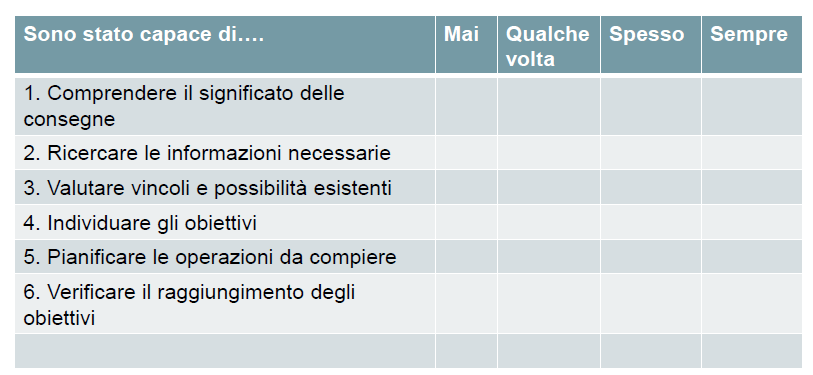 2. La valutazione
STRUMENTI DI VALUTAZIONE: LE CHECK LIST
Servono per il monitoraggio
In genere non hanno scale di valore 
Rilevano la presenza o meno di un certo dato osservabile
3. Gli spazi
La strutturazione dell’aula:
La classe dovrebbe essere ampia abbastanza per formare agevolmente i raggruppamenti
Se possibile, l’aula dovrebbe avere spazi per lavorare in gruppo, individualmente, ecc.
L’insegnante deve poter circolare tra i gruppi per compiere la sua essenziale funzione di scaffolding
4. I materiali
Se il gruppo ha una sola copia dei materiali da analizzare o su cui lavorare si sviluppa l’interdipendenza positiva
Se il gruppo ha a disposizione materiali uguali per ogni membro si rischia il lavoro in solitaria, ma si facilita l’alternanza
I materiali potranno essere diversi per i vari membri del gruppo per accentuare la divisione dei ruoli
5. I comportamenti sociali (i ruoli)
Modalità di insegnamento dei comportamenti sociali:
Non sono impliciti ma precedenti e contestuali
Va determinata la modalità o tecnica (modeling?)
Si devono interscambiare i ruoli
Si devono inserire ruoli di incoraggiamento e di mantenimento di un buon clima
6. Il compito
Il compito è centrale: è il fine per cui si decide di far lavorare i bambini in gruppo.
Il cooperative learning dovrebbe essere funzionale allo svolgimento di compiti non semplicemente performativi, ma problematici, sfidanti, situati rispetto all’esperienza degli studenti.

Parliamo dei cosiddetti compiti autentici
Un compito autentico…
GIANNANDREA, SEM. RAIN 17/02/2016
comporta interpretazioni plurime e da qui “soluzioni plurime”;
richiede una progettazione;
implica il coinvolgimento di vari aspetti
(cognitivo, relazionale, organizzativo, autovalutativo);
mette in rilievo il lavoro collaborativo tra pari e il ruolo di tutor dell’insegnante